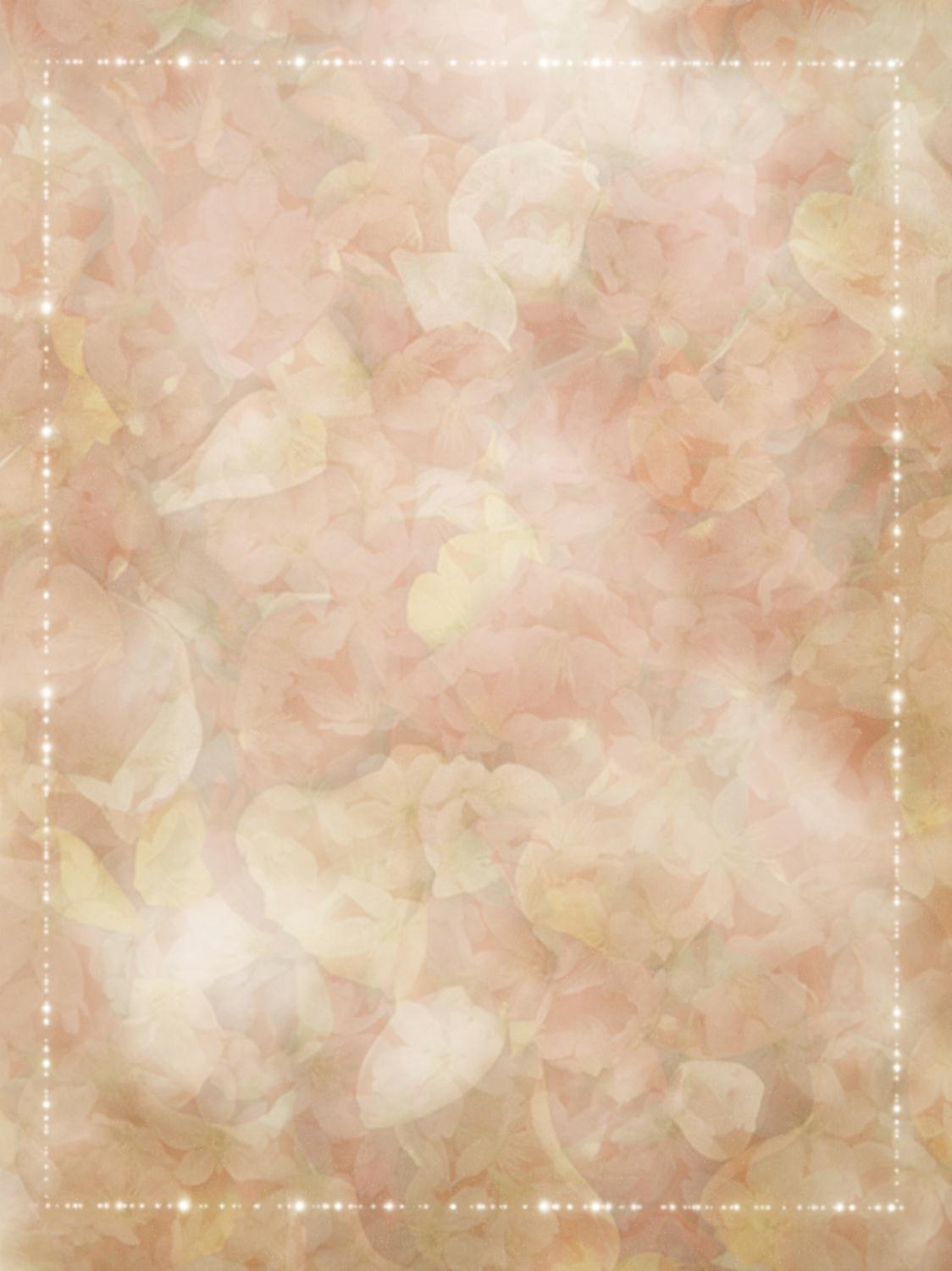 Сагунівський заклад загальної середньої освіти І – ІІІ ступенів Сагунівської сільської ради Черкаської області
Інтернет-проект Ліги старшокласників
«Ми – патріоти  Черкащини»
Підпроект:   Пишаємось тобою, рідний краю!
“Моє село у старих фотографіях”
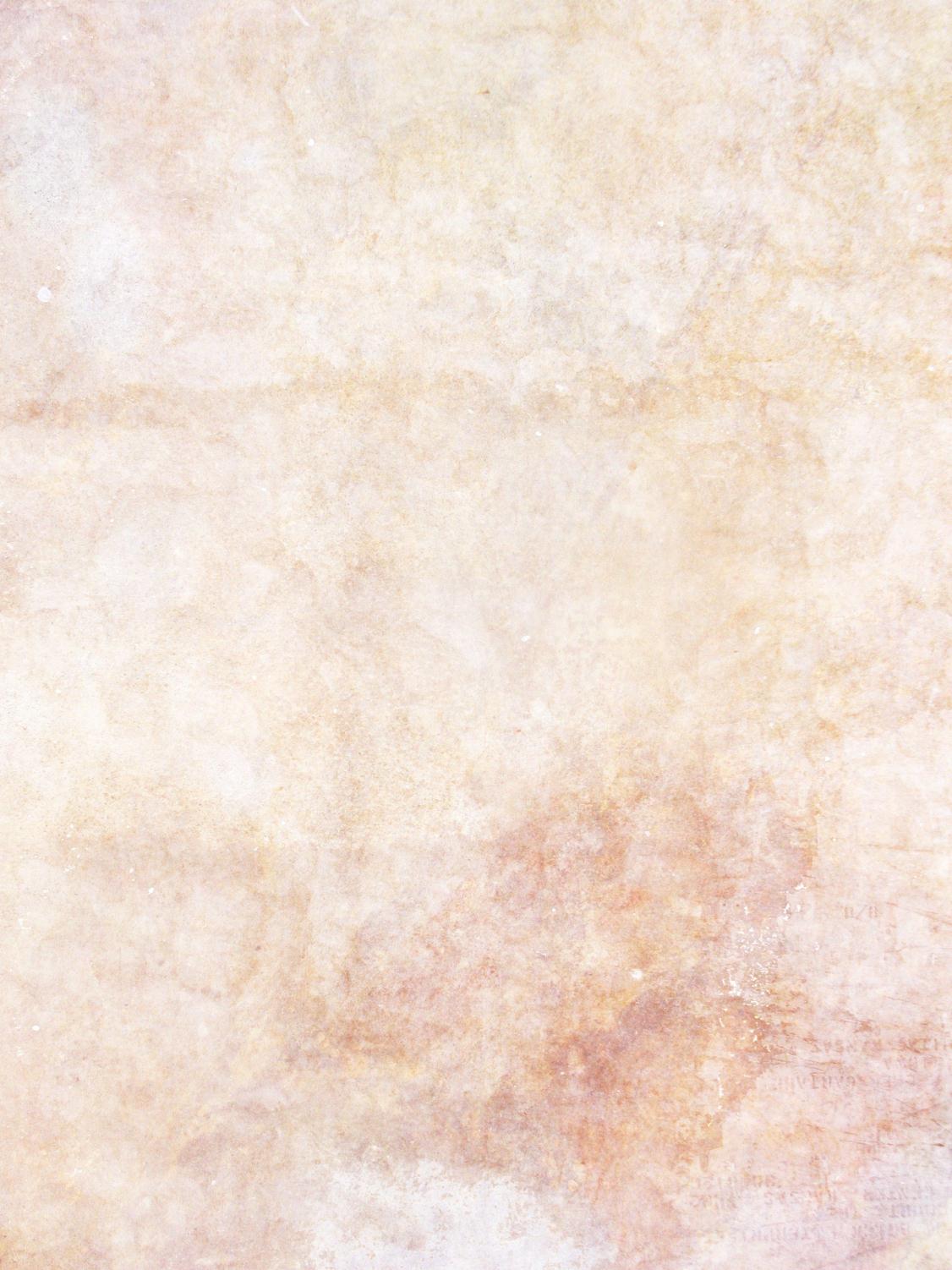 Раніше наші діди-прадіди жили внизу, там, де тепер розливаються води Кременчуцького водосховища.  Села Сагунівка і Ломовате розташувалися в кінці великого острова, утвореного Дніпром і його рукавом Сагою. 
       25 березня 1954 року Рада Міністрів СРСР затвердила постанову про будівництво Кременчуцького гідровузла на Дніпрі. Тоді покинути власні домівки змушені були більше, ніж 200 тисяч жителів.
       Усі люди переселилися з старих сіл на гору.  Люди повністю починали будуватися.
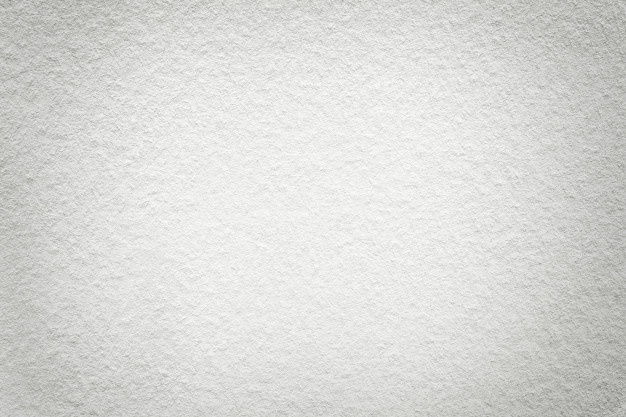 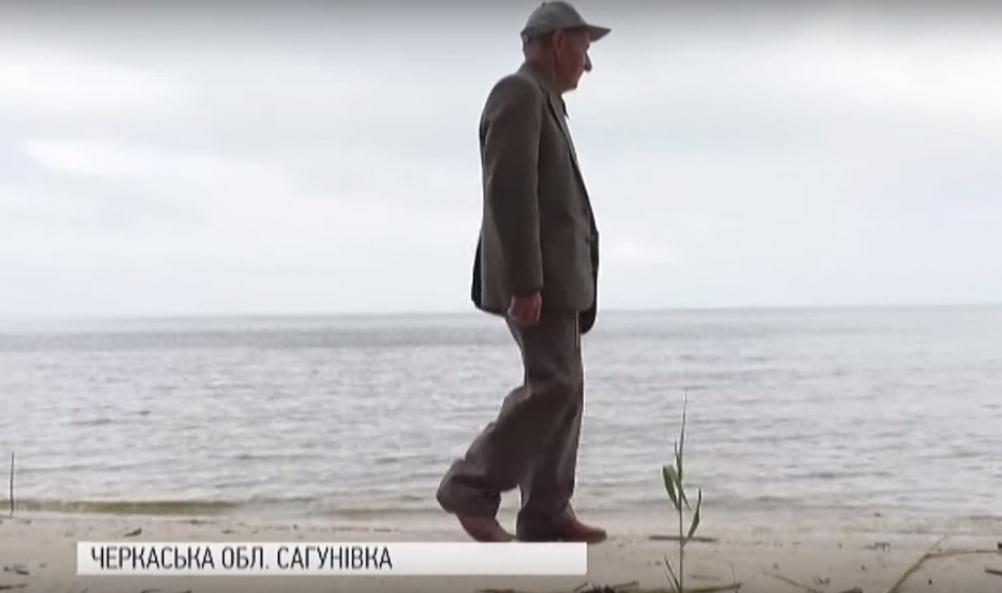 Широкоплинний мій Дніпро,
Прийшов до тебе я не зблизька.                                  Ти захлюпав моє село,
А там була моя колиска.
   Марія Брик-Завіновська
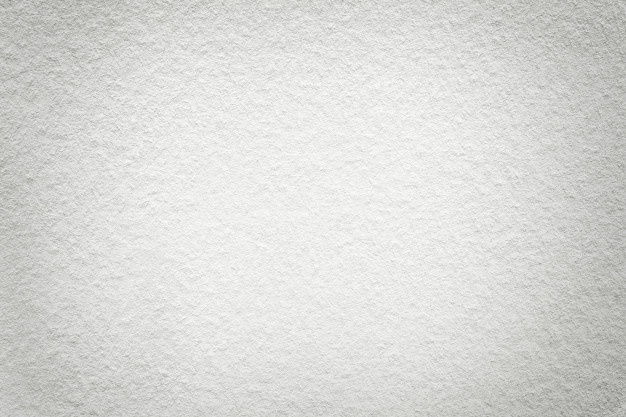 Перший виїзд в поле, де буде нове село.
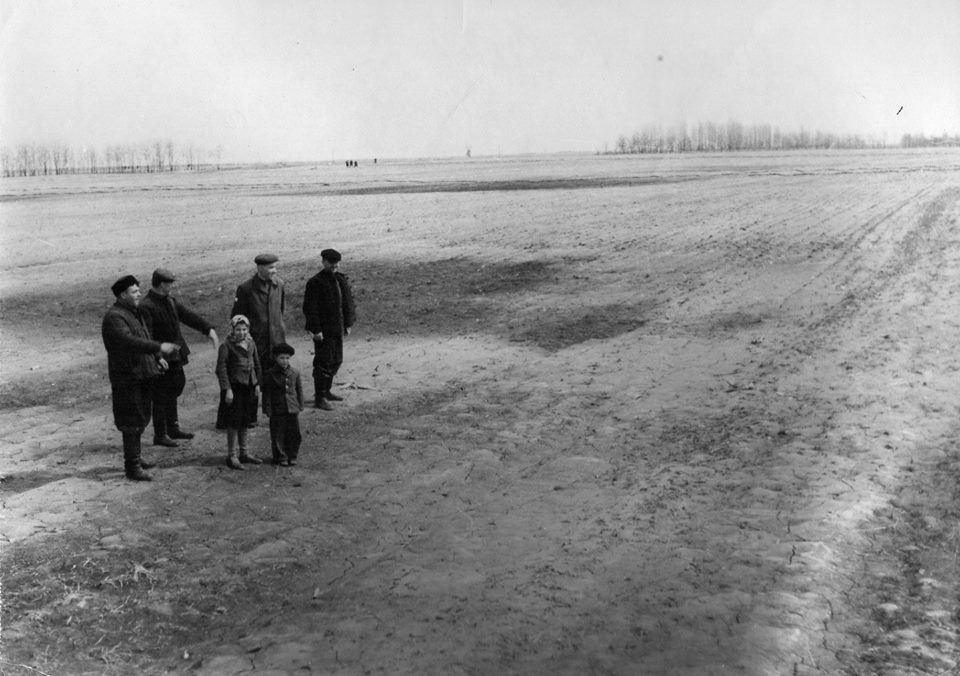 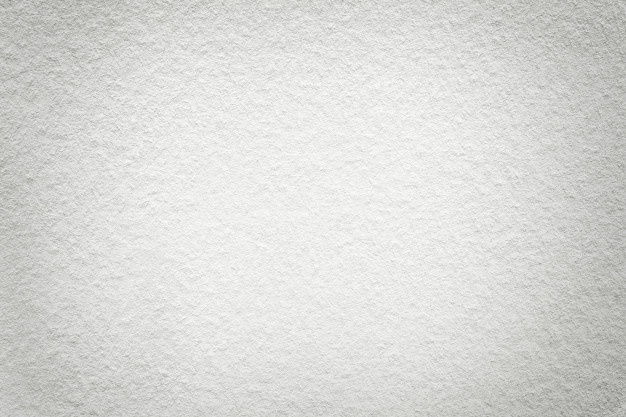 Так починалося нове село…
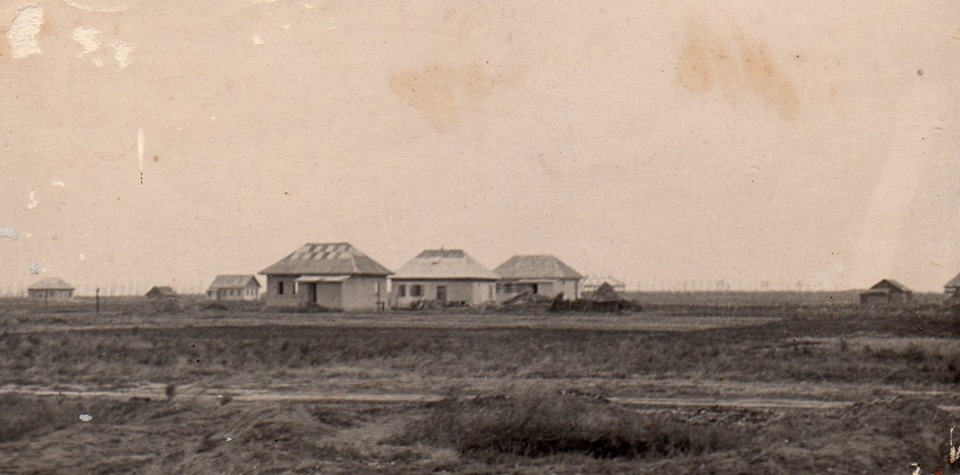 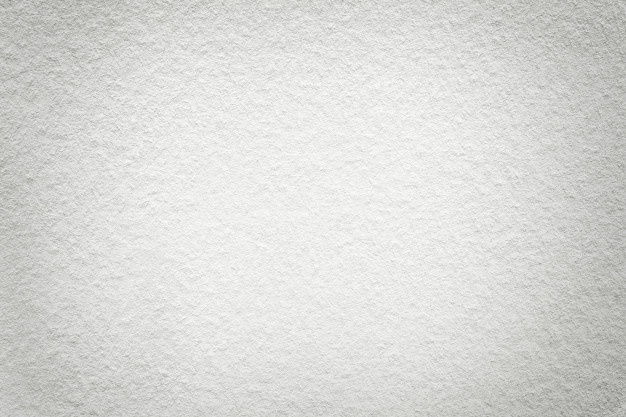 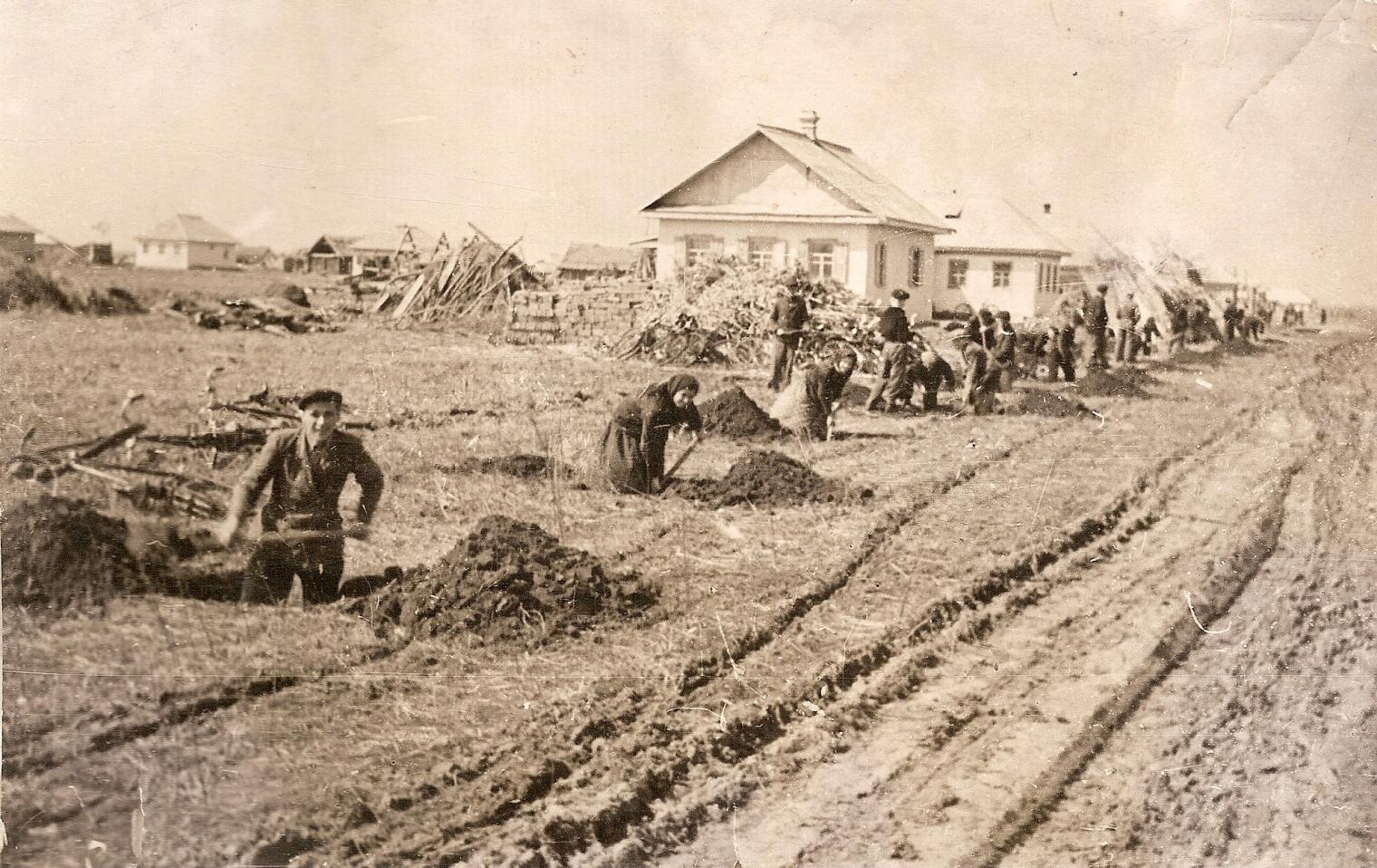 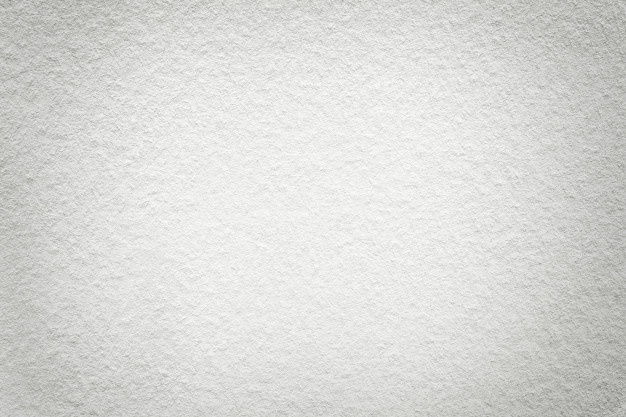 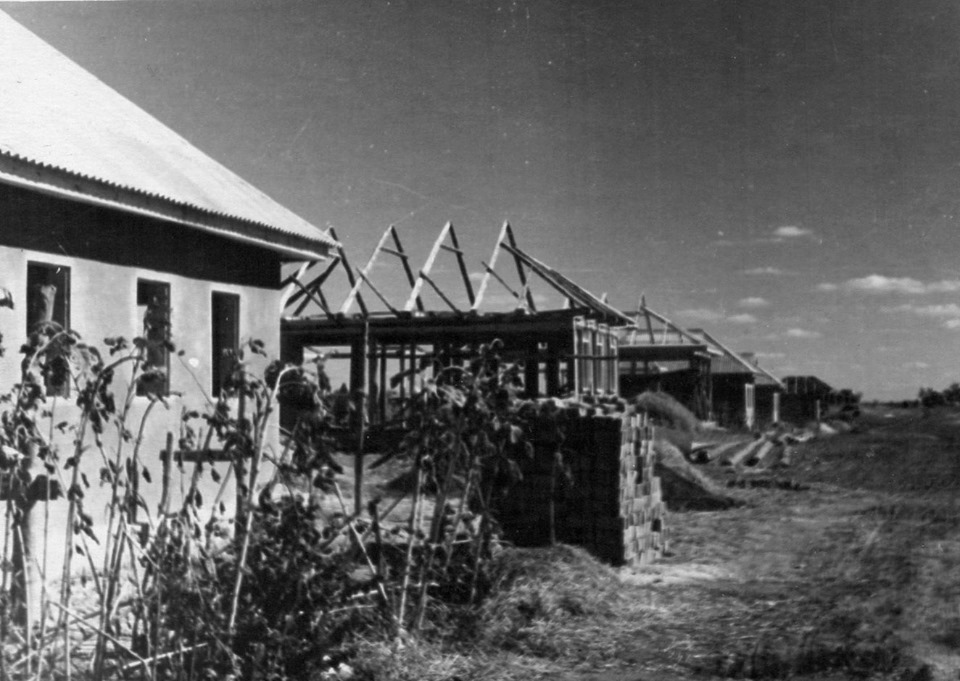 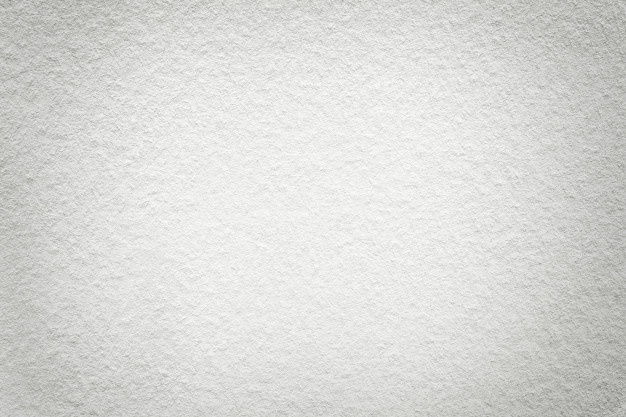 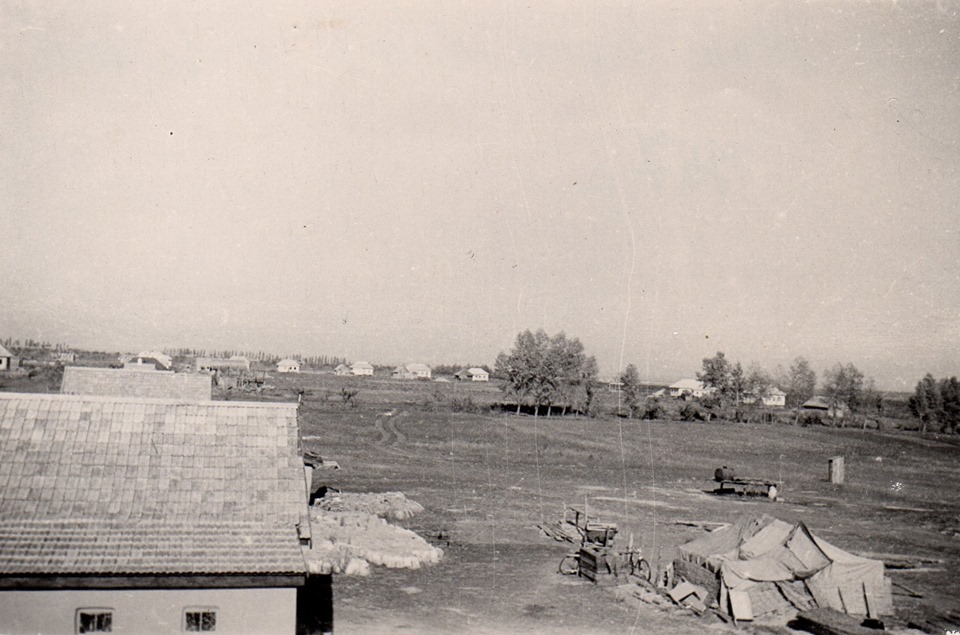 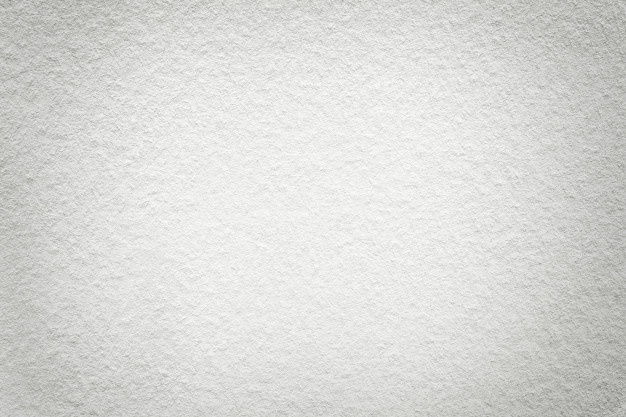 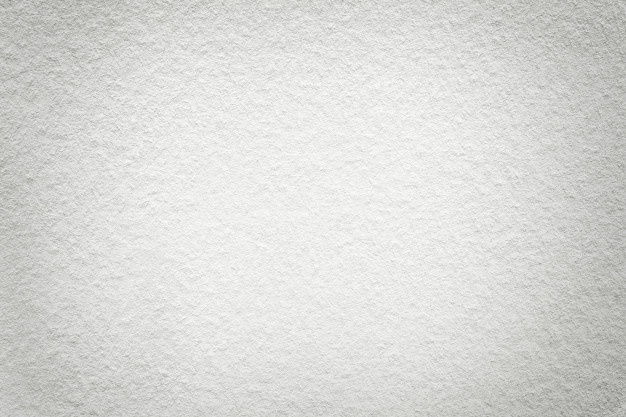 Дорога в Сагунівку
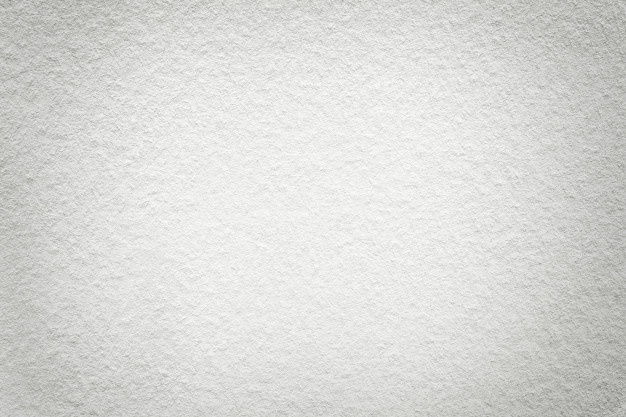 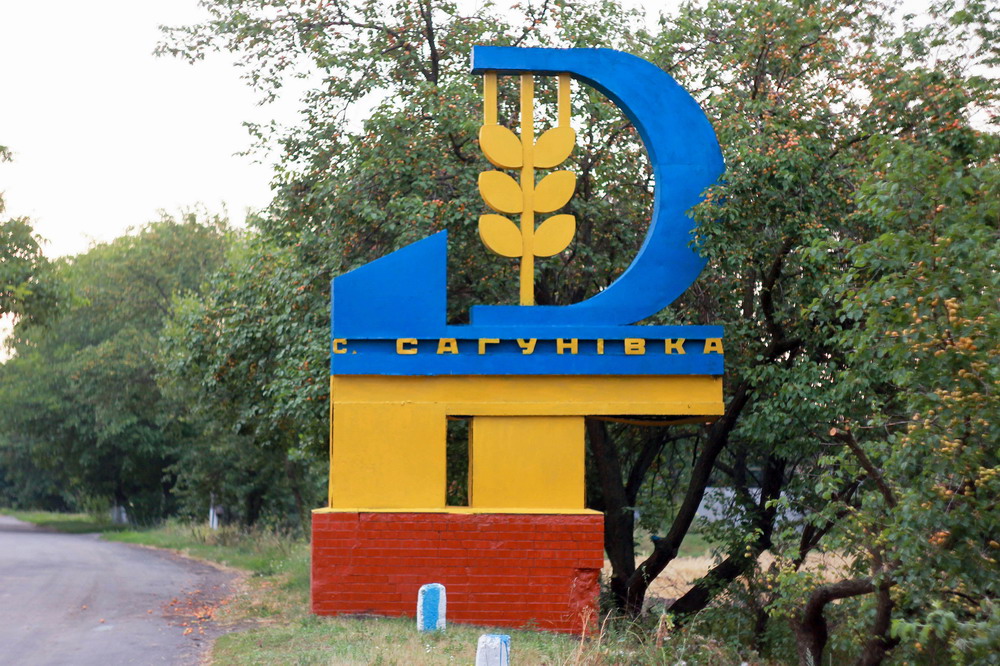 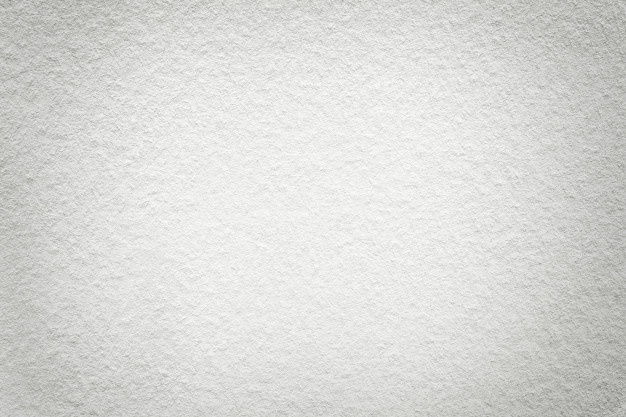 Сагунівська середня школа
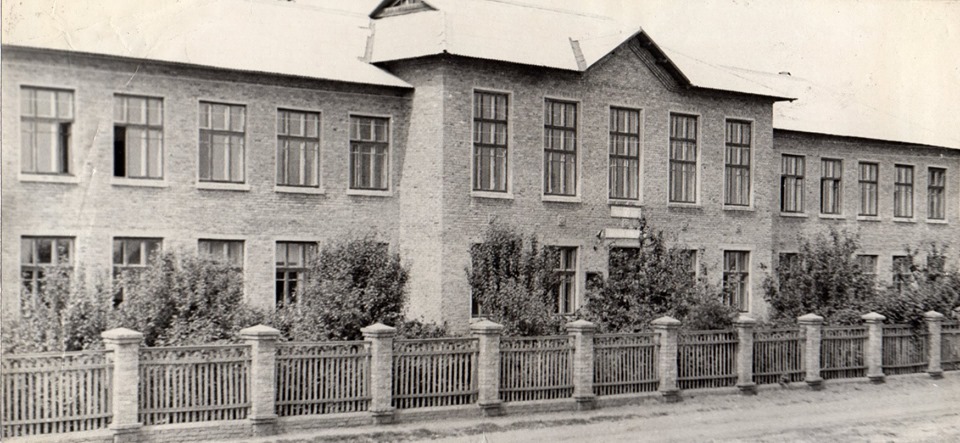 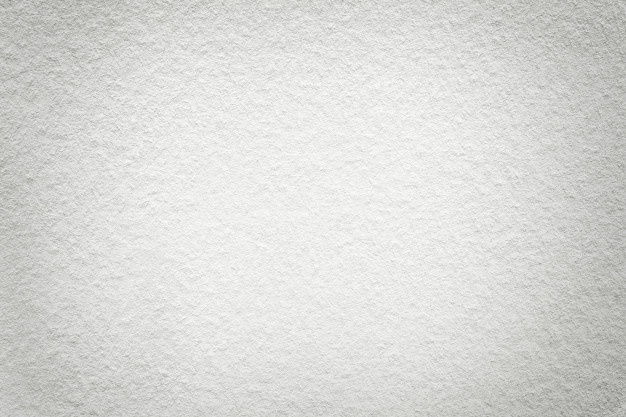 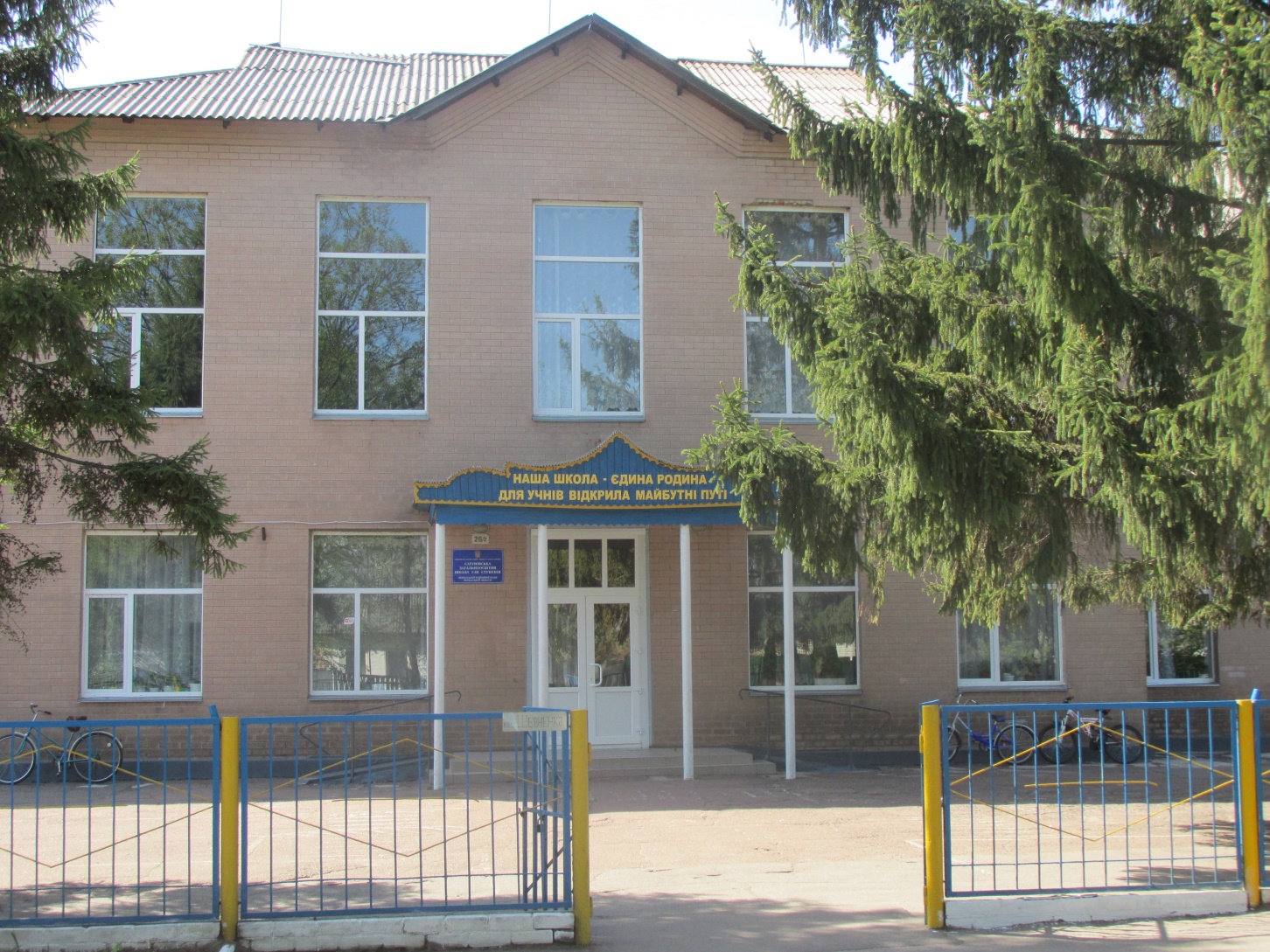 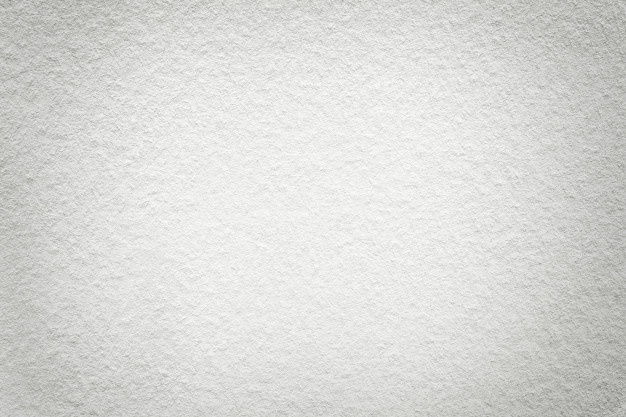 Сагунівська восьмирічна школа80-ті роки
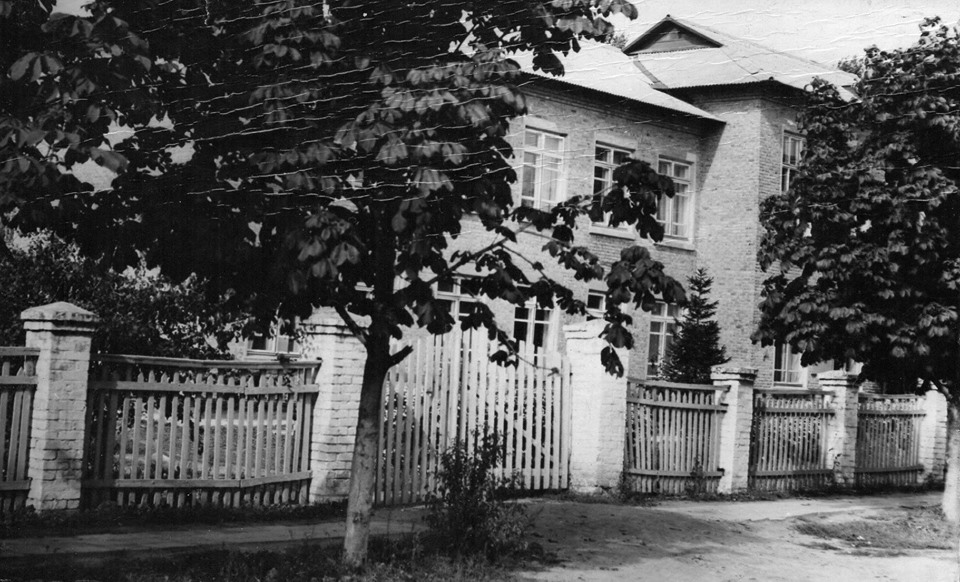 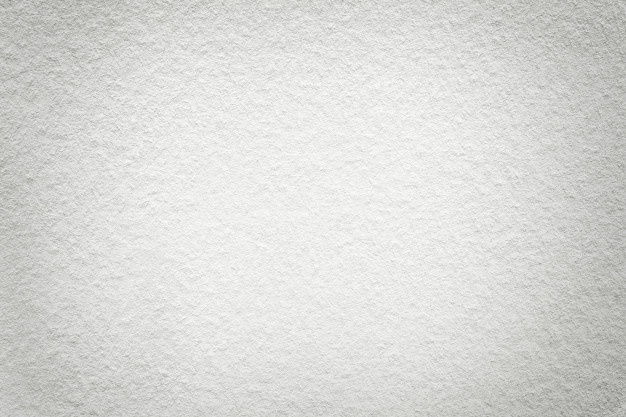 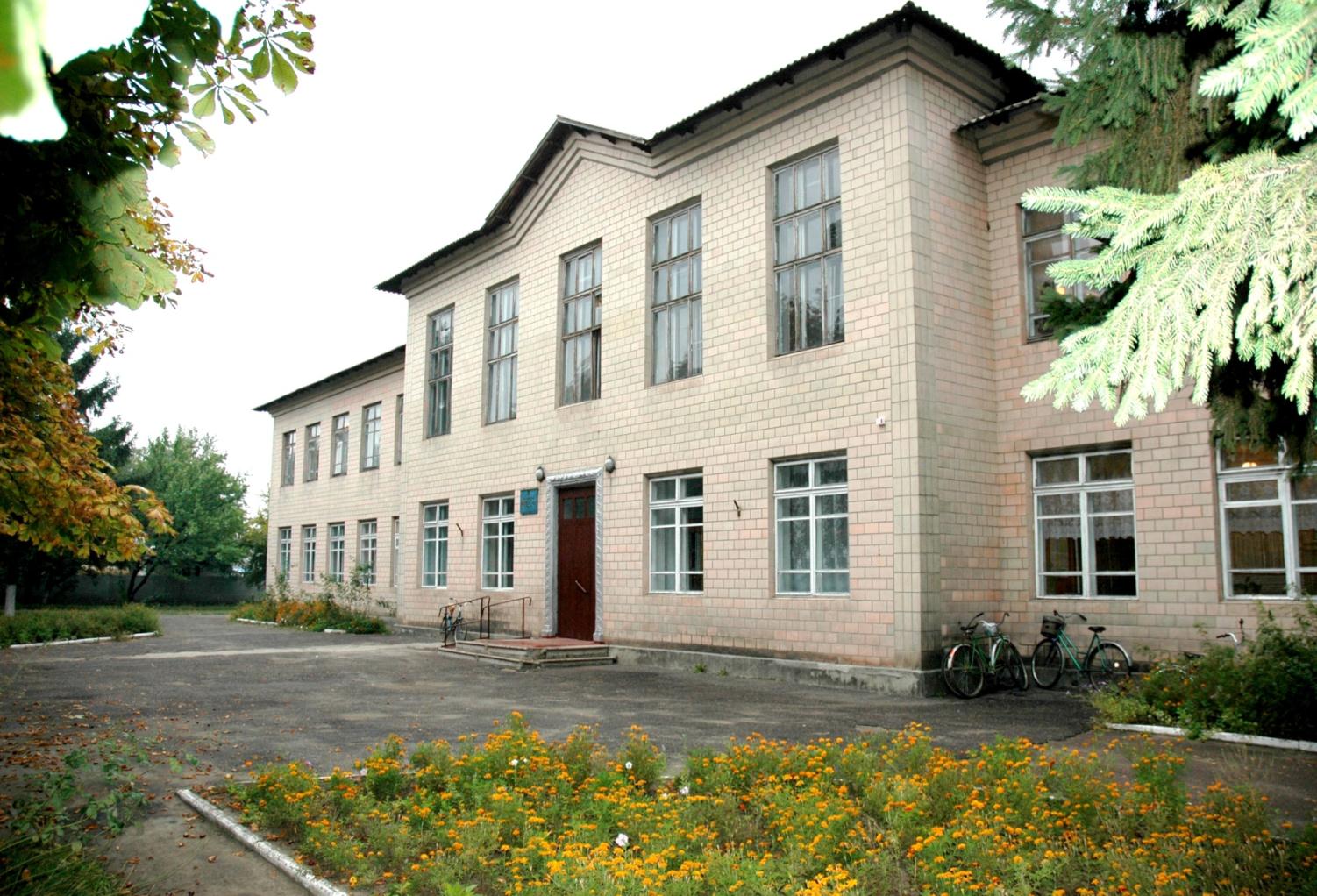 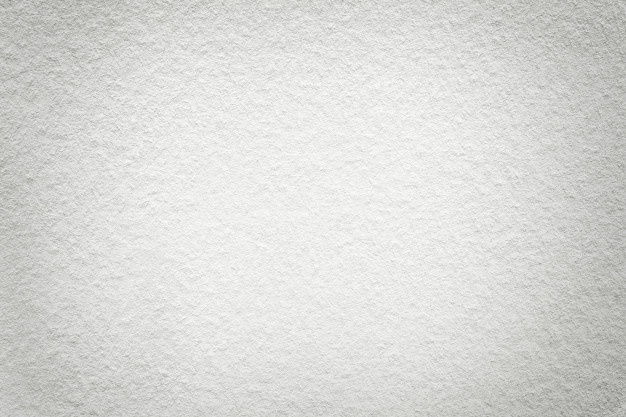 Дитячий садочок “Пролісок”
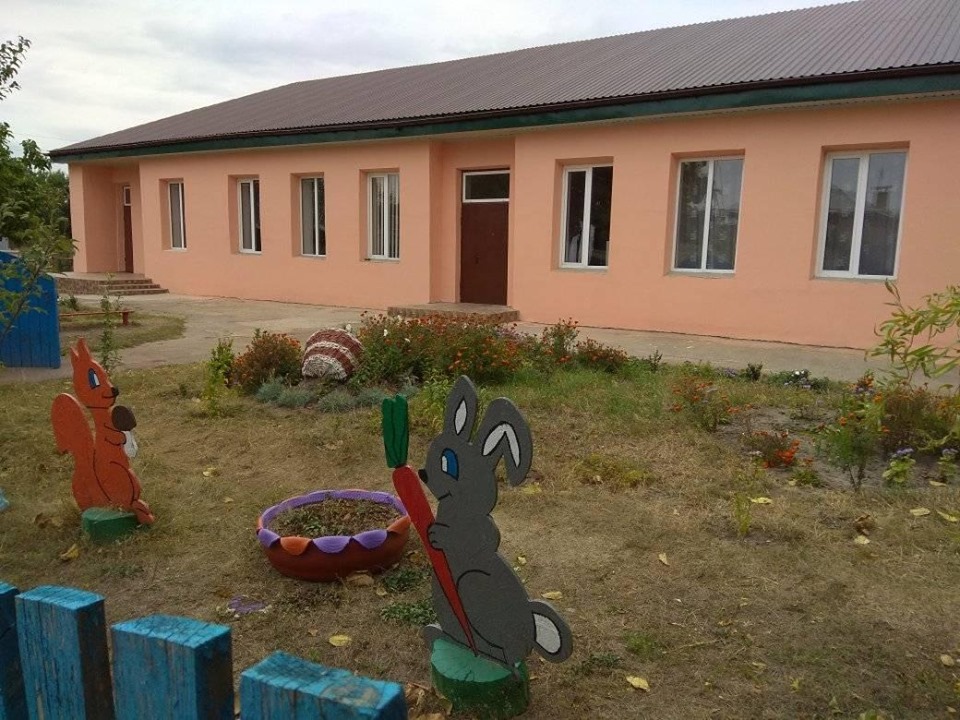 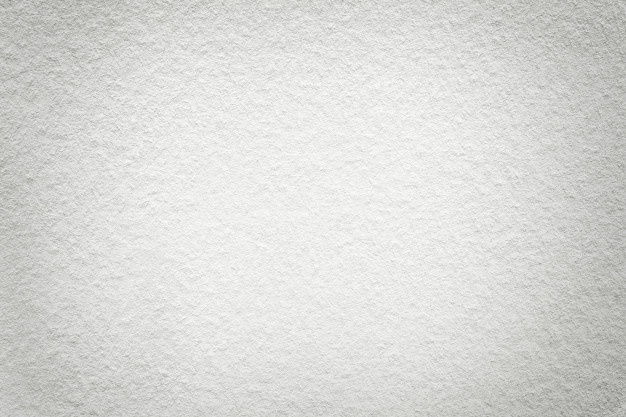 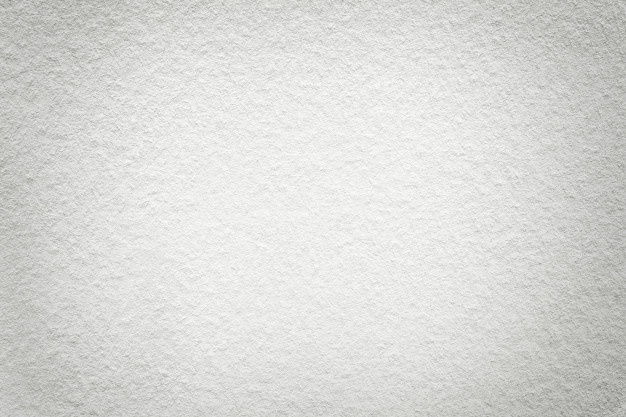 День Перемоги
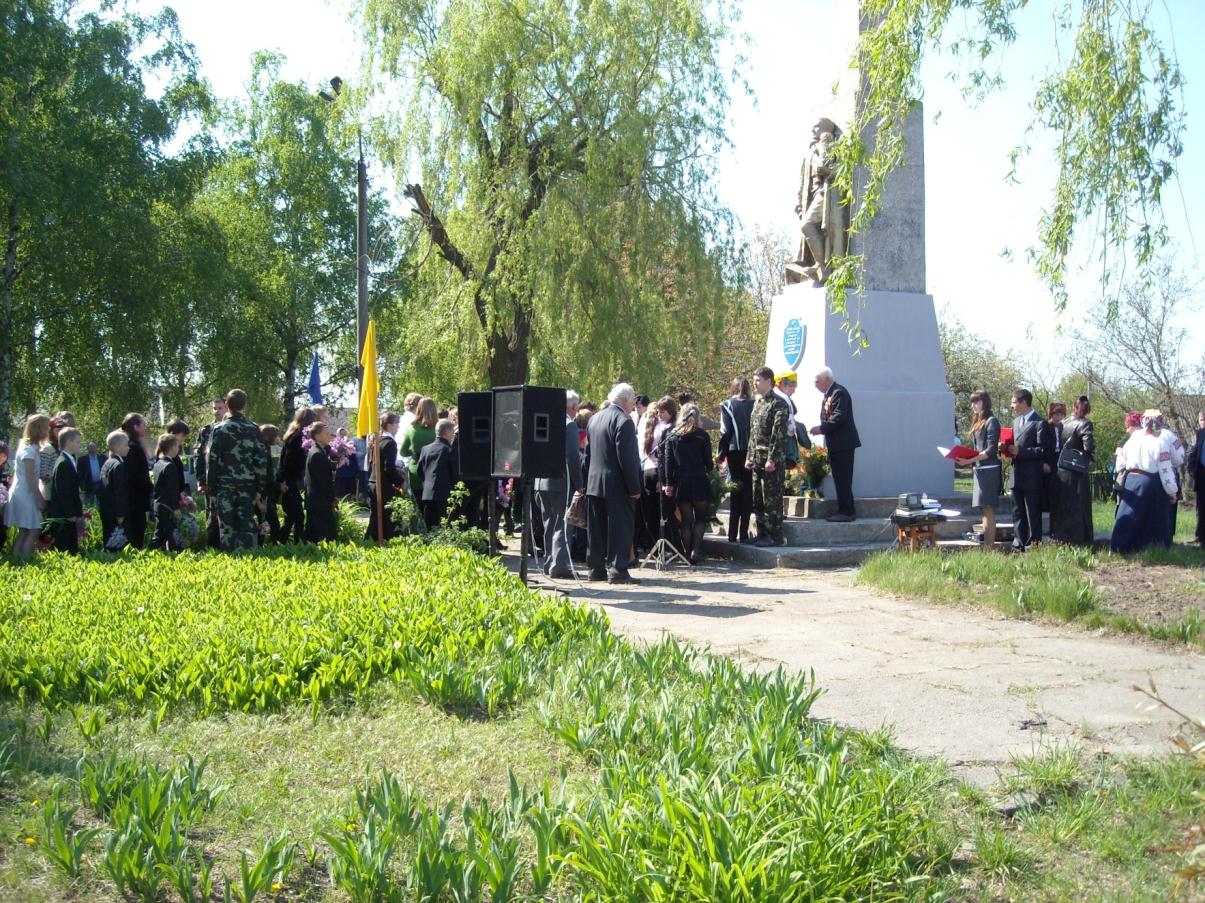 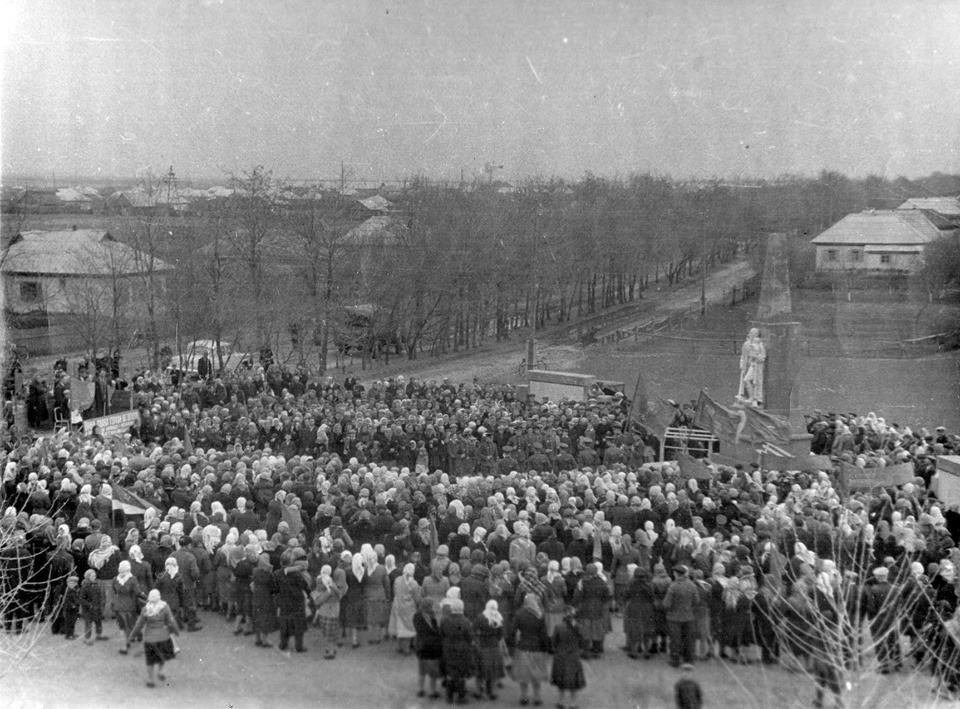 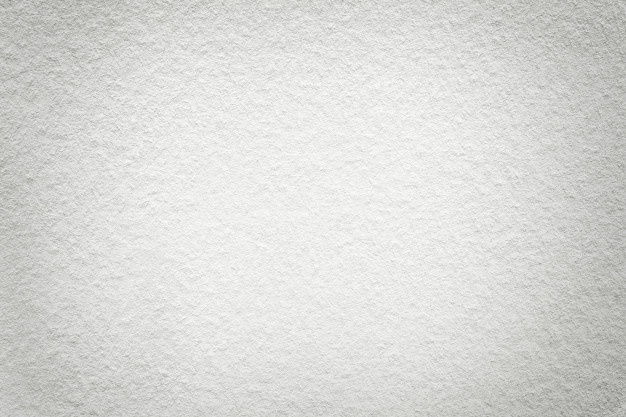 Колгоспний млин    1968 рік
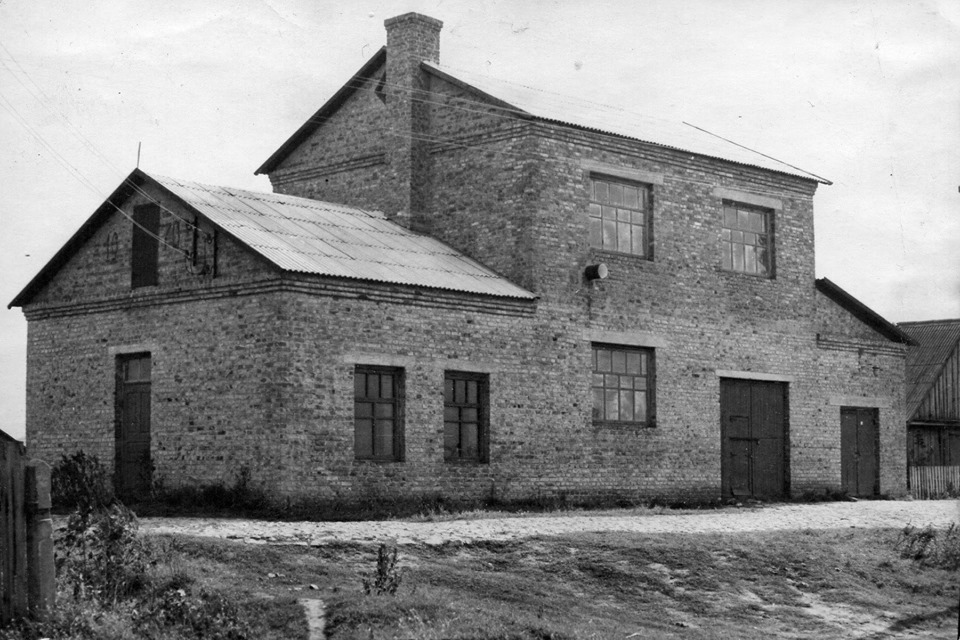 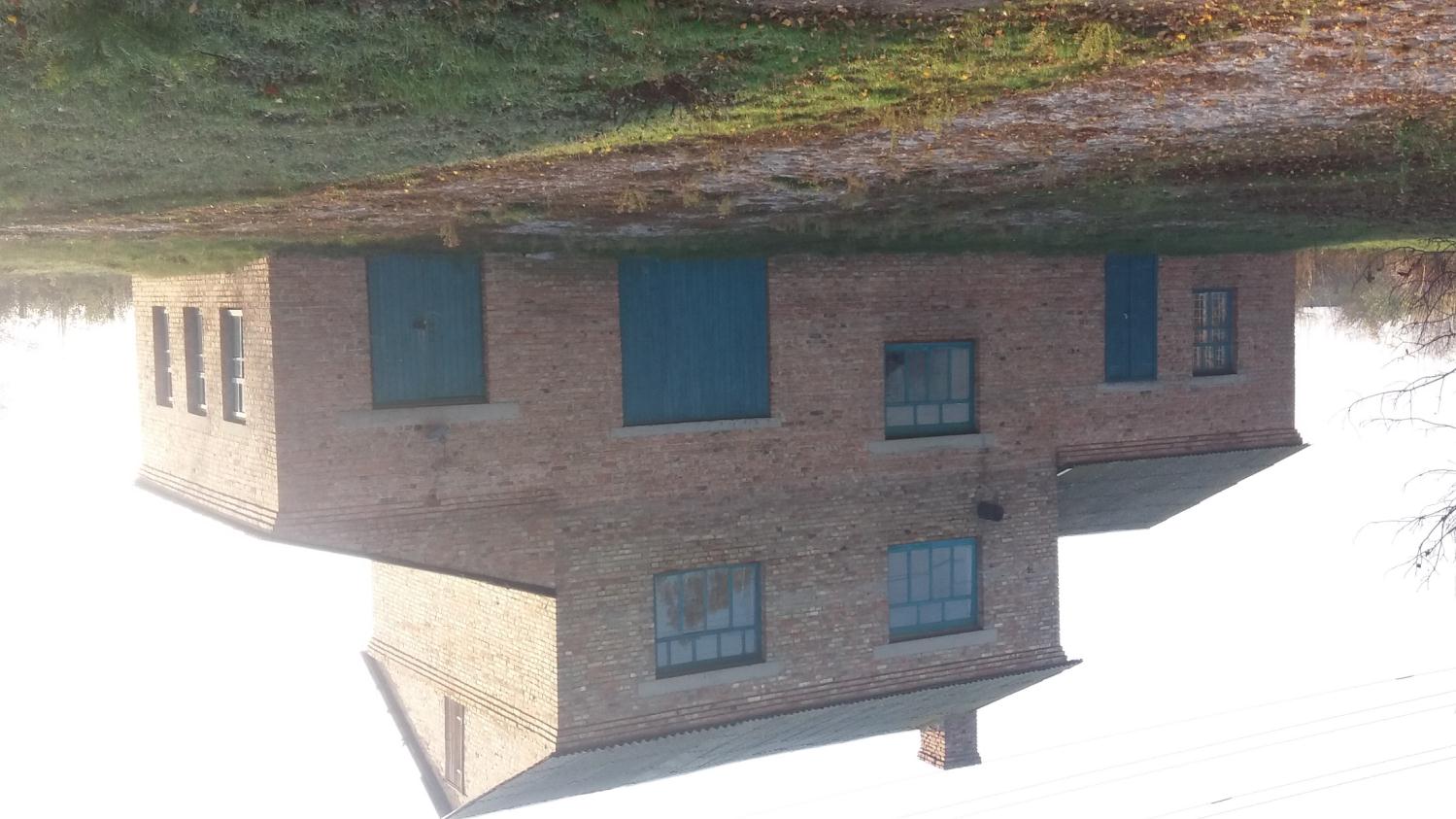 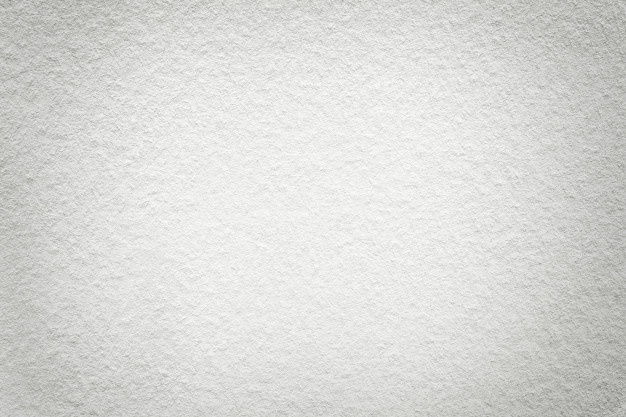 Водобашня колгоспу “Заповіт Леніна”
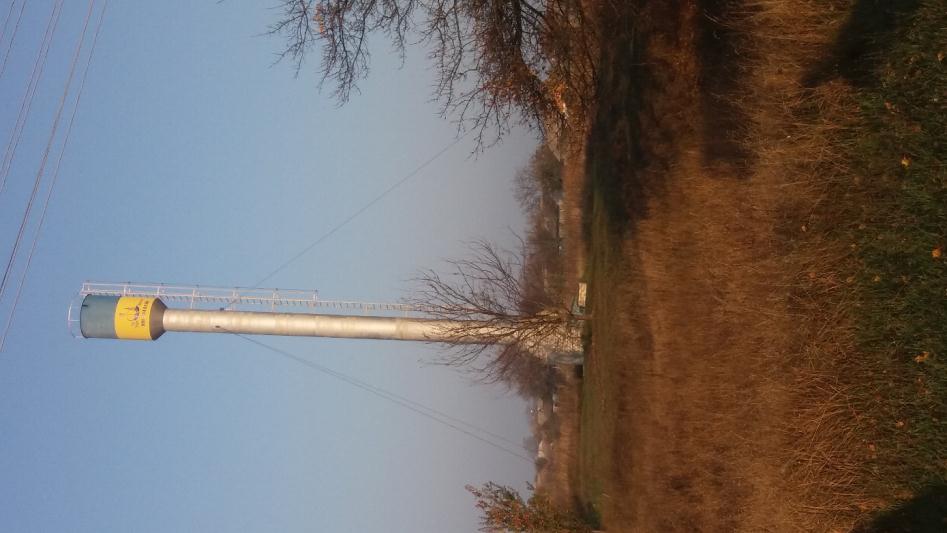 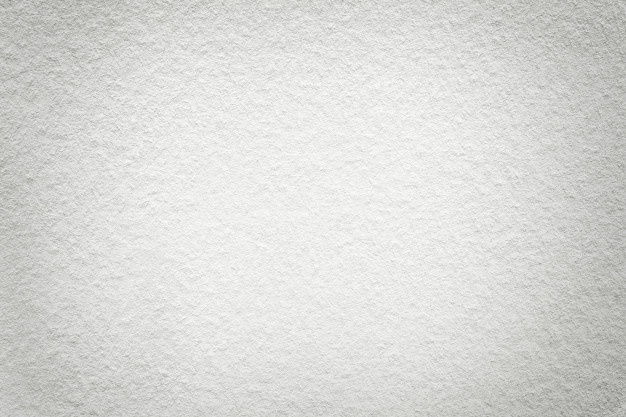 Сагунівська сільська рада
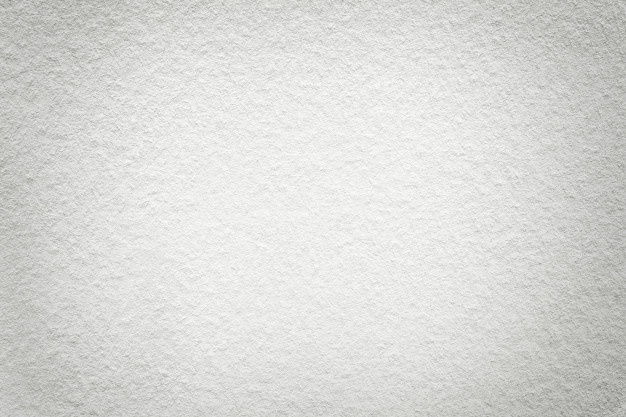 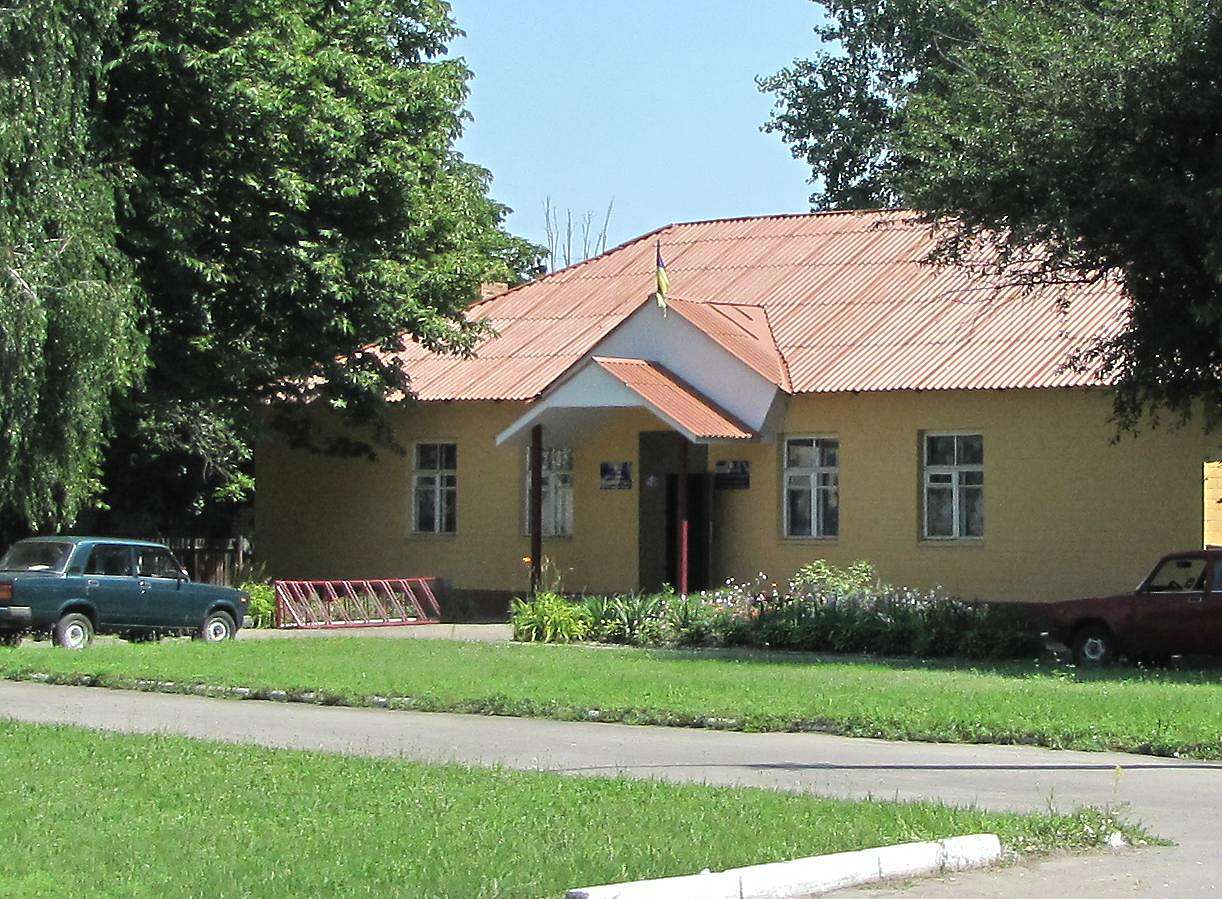 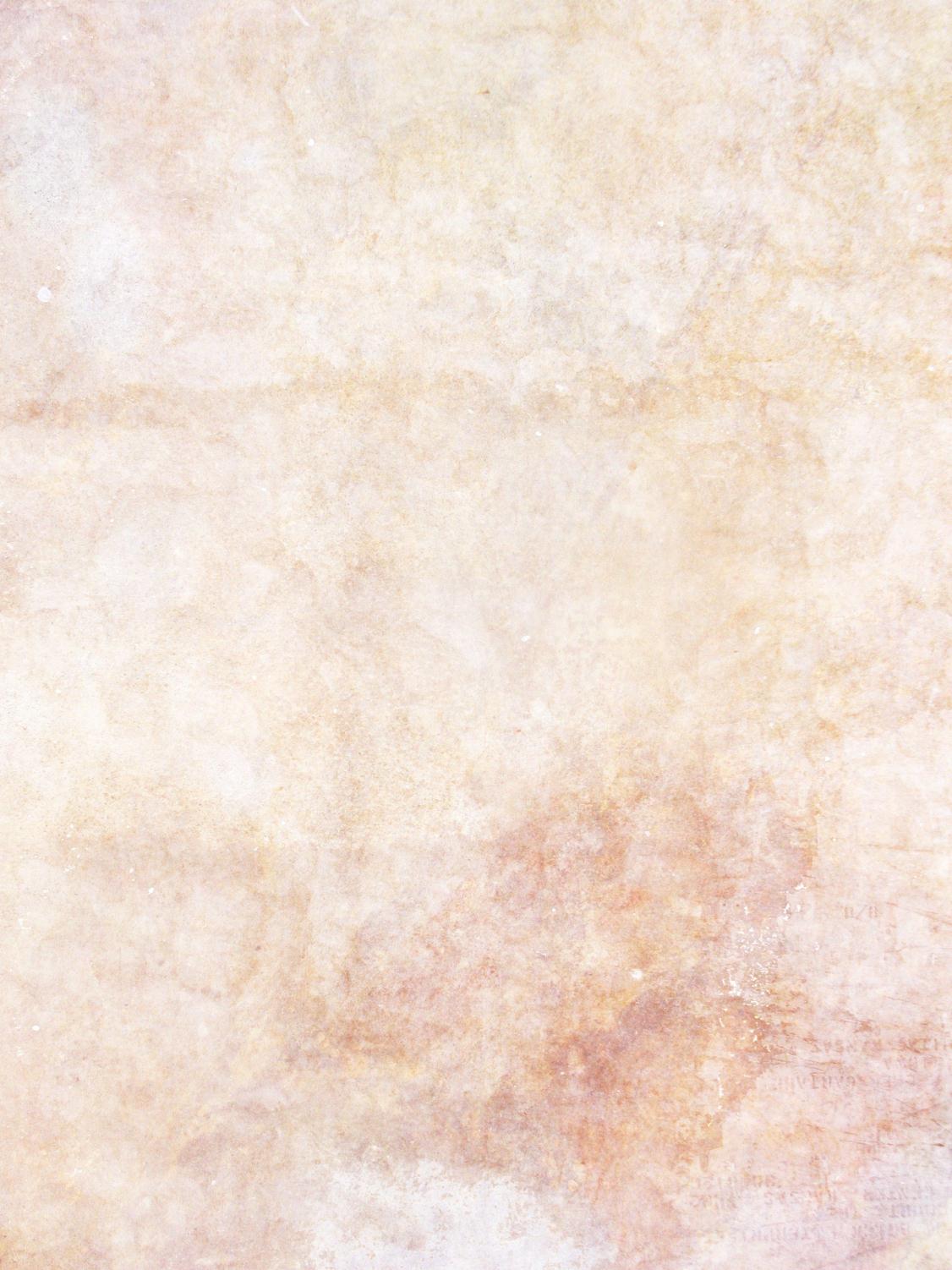 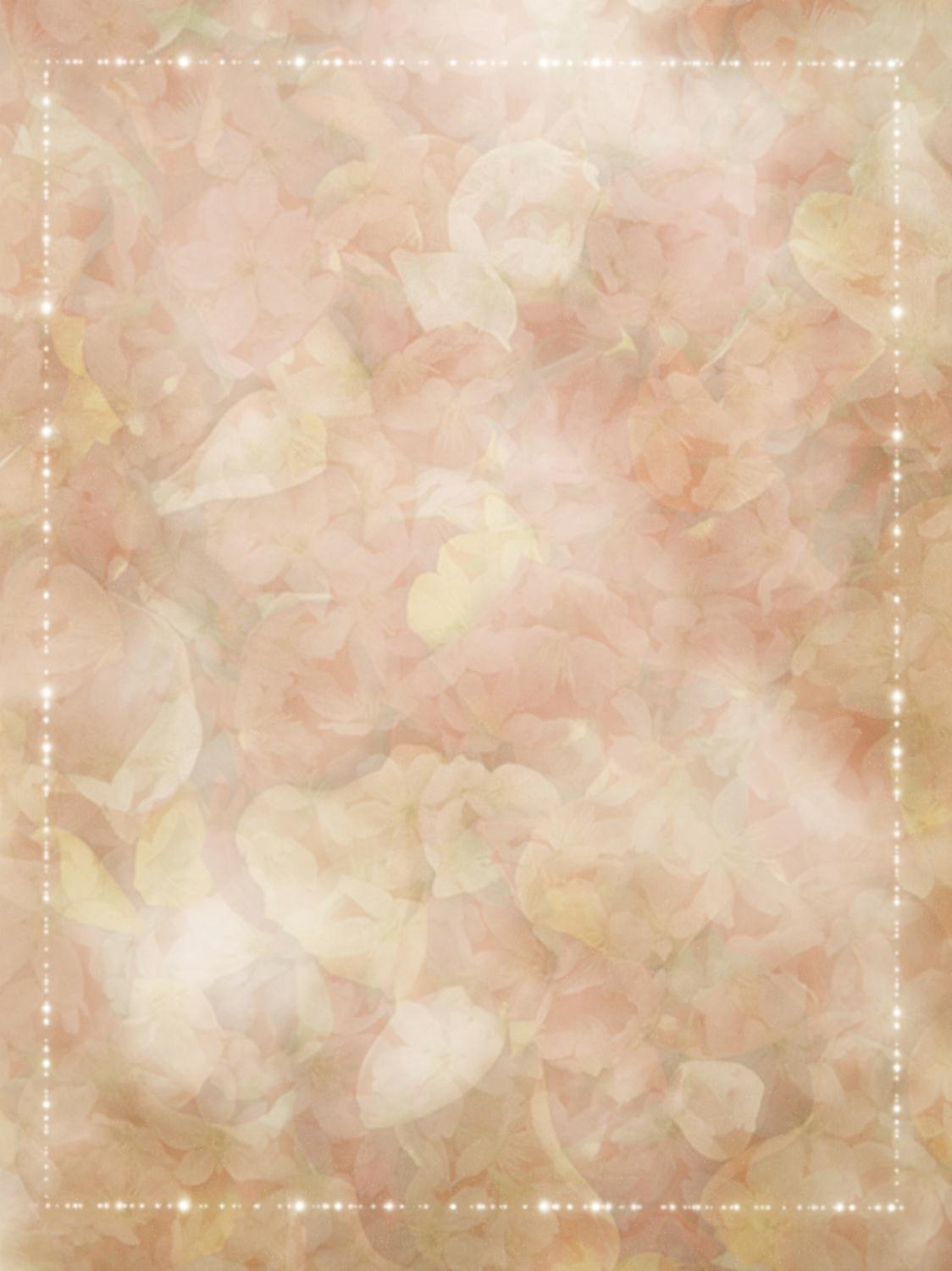 Виконавець  проекту:Хворостян Анастасія, учениця 9 класу             Керівник  проекту:Саділенко Наталія Іванівна, педагог-організатор